Szkolny Program Wspierania Uzdolnionych
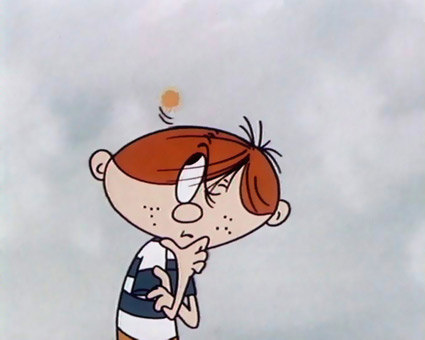 Gimnazjum nr 125
Czym jest „Wars i Sawa”?
Głównym celem przyznawania Certyfikatu Prezydenta m.st. Warszawy WARS i SAWA jest potwierdzanie osiągnięcia przez szkołę określonego, pożądanego standardu pracy w obszarze wspierania uczniów uzdolnionych. 
		Podstawowym założeniem jest teza, iż uczniowie posiadają różnorodne uzdolnienia, a szkoła jest miejscem ich identyfikacji i planowego rozwoju.
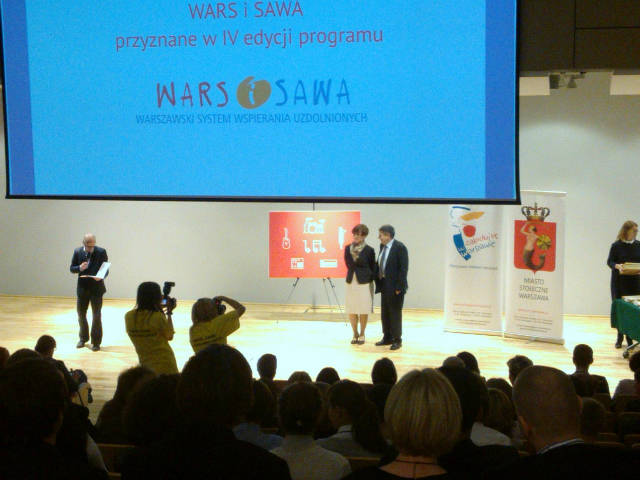 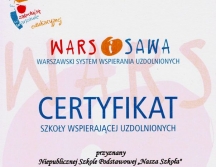 Jesteśmy jedną ze 142 szkół w Warszawie posiadającą Certyfikat Wars i Sawa.
(na ogólną liczbę 705 szkół)
CEL OGÓLNY
Celem głównym  naszego programu jest poszerzenie możliwości wszechstronnego rozwoju uzdolnień          i umiejętności uczniów Gimnazjum nr 125 w Warszawie, zgodnie z ich predyspozycjami i  zainteresowaniami.
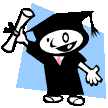 TERMIN I ODBIORCY
Szkolny Program Wspierania Uzdolnionych został zaplanowany na trzy kolejne lata, poczynając od roku szkolnego 2013/2014.
Adresatami Programu są uczniowie klas   pierwszych gimnazjum (diagnoza).
Z uczniami uzdolnionymi pracują wszyscy nauczyciele Gimnazjum         nr 125.
Definicja ucznia uzdolnionego przyjęta w Gimnazjum nr 125
Uczeń uzdolniony  to osoba, która na tle grupy rówieśniczej wyróżnia się w zauważalny sposób ponadprzeciętnymi zdolnościami poznawczymi, artystycznymi, społecznymi lub ruchowymi. 
Takiego ucznia cechuje dociekliwość, pomysłowość, oryginalny sposób rozwiązywania dostrzeżonych problemów. Uczeń uzdolniony łatwo przetwarza informacje, wskazuje szybkie tempo myślenia i wnioskowania.
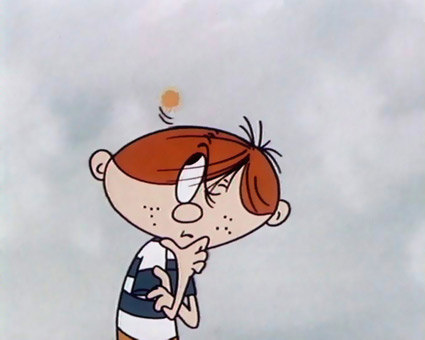 OBSZAR UZDOLNIEŃ UCZNIA:
przedmiotowe
  artystyczne
  społeczne
  sportowe
CELE SZCZEGÓŁOWE:
1. Rozpoznanie ucznia uzdolnionego.
2. Praca z uczniem uzdolnionym.
3. Wsparcie psychologiczne i socjalne ucznia.
4. Zapewnienie warunków do rozwijania       i wspierania uzdolnień uczniów.
5. Zwiększenie kompetencji kadry                 w zakresie wspomagania ucznia uzdolnionego.
6. Zwiększenie uczestnictwa rodziców        w wspieraniu ucznia uzdolnionego.
Rozpoznanie ucznia uzdolnionego i diagnoza uzdolnień
Praca z uczniem uzdolnionym.
Wsparcie  psychologiczne  i socjalne uczniów.
Zapewnienie warunków do rozwijania i wspierania uzdolnień uczniów
Zwiększenie kompetencji kadry w zakresie wspomagania ucznia zdolnego.
Zwiększenie  uczestnictwa  rodziców w rozwijaniu uzdolnień uczniów.
FORMY PRACY Z UCZNIEM UZDOLNIONYM
rozszerzenie treści programowych, 
indywidualizację pracy na lekcji, praca wg IPN
stopniowe zwiększanie wymagań, 
zadania długoterminowe do samodzielnego opracowania
różnicowanie stopnia trudności prac domowych i prac klasowych
stwarzanie uczniom uzdolnionym sytuacji wyboru zadań, ćwiczeń,
konsultacje z nauczycielami różnych przedmiotów i przygotowanie do konkursów,
atrakcyjne zajęcia pozalekcyjne, 
szeroka oferta konkursów, olimpiad, zawodów itp., 
aktywny Samorząd Uczniowski i Wolontariat, 
udział w programach edukacyjnych w ramach współpracy szkoły z instytucjami zewnętrznymi, 
wycieczki tematyczne dla grup uczniów uzdolnionych,
cykliczne imprezy szkolne nakierowane na ucznia uzdolnionego
wsparcie psychologiczno-pedagogiczne, 
udział w spotkaniach z fachowcami i specjalistami z różnych dziedzin nauki.
MOTYWOWANIE, PROMOWANIE, NAGRADZANIE:
Motywowanie i promowanie uczniów uzdolnionych będzie się odbywało poprzez: 
umożliwianie prezentowania własnych poglądów, wyrażanie opinii, wyciąganie wniosków w czasie lekcji
wskazywanie  różnych źródeł wiedzy
stosowanie różnorodnych, ciekawych metod, form pracy oraz środków dydaktycznych
możliwość prowadzenia lekcji przez ucznia -  referaty, prezentacje
umożliwienie kontaktu z profesjonalistami z danej dziedziny - spotkania z ciekawymi ludźmi, debaty
uczestniczenie w szkolnych projektach
pochwała na forum szkoły, listy pochwalne dla rodziców, dyplomów
nagradzanie uczniów zgodnie z WSO, 
przyznawanie dyplomów, nagród np. książkowych, 
stypendia za wyniki w nauce i stypendia socjalne
wskazywanie dalszej drogi rozwoju – spotkania z doradcą zawodowym
MOTYWOWANIE, PROMOWANIE, NAGRADZANIE:
wręczanie Nagrody Burmistrza dla najlepszego absolwenta za najwyższą średnią w nauce i wybitne osiągnięcia.
prezentowanie twórczości uczniowskiej na wieczorach poetyckich, wernisażach, wystawach szkolnych i pozaszkolnych - wystawienie prac uczniów w salach lekcyjnych, w holu szkoły oraz w innych miejscach publicznych (inne placówki oświatowe, instytucje).
wpisy osiągnięć ucznia na szkolnej stronie internetowej w zakładce „WARS i SAWA”, na tablicy ogłoszeń
rozpowszechnienie informacji o osiągnięciach uczniów w lokalnej prasie (np.: Echo Białołęckie),oraz na stronie internetowej dzielnicy Białołęka
rozpowszechnienie informacji o osiągnięciach uczniów w szkolnej gazetce prezentacja sukcesów i osiągnięć w gablotach szkolnych – puchary, nagrody, dyplomy
prezentacje osiągnięć uczniów w czasie apeli, podczas uroczystościach szkolnych, 
prezentacje osiągnięć uczniów w czasie spotkań z rodzicami, np.; podczas zebrań czy Pikniku Rodzinnym
prezentacje osiągnięć uczniów w spotkaniach typu – „Dni otwarte” dla kandydatów do gimnazjum 
wybór najlepszego Sportowca Szkoły.
DOKUMENTOWANIE OSIĄGNIĘĆ I REJESTRACJA UCZNIÓW UZDOLNIONYCH
Portfolio Ucznia – teczka prowadzona przez ucznia, rodziców i opiekuna, w której znajdą się dane dziecka (imię, nazwisko, klasa, obszar uzdolnień), imię i nazwisko opiekuna, Karta Profilu Ucznia (styl uczenia się, profil dominacji i typ inteligencji wg Gardnera), wybrane prace ucznia, kserokopie dyplomów oraz lista zajęć szkolnych i pozaszkolnych, na które dziecko uczęszcza oraz pisana na koniec semestru  samoocena ucznia w postaci „małego CV” oraz prezentacja. 
Prezentacja Ucznia Uzdolnionego – uczeń opracuje z pomocą tutora i rodziców prezentację multimedialną, która będzie ukazywać jego talent, osiągane sukcesy, zdolności i pasje. Może ona zawierać krótkie filmiki, zdjęcia dyplomów czy prac ucznia. Najlepsze prezentacje zostaną pokazane podczas apelu podsumowującego lub Dnia Otwartego ,podczas Pikniku Rodzinnego oraz na stronie szkoły.
Szkolny Rejestr Uczniów Uzdolnionych – dokumentacja prowadzona przez lidera Szkolnego Zespołu Wspierania Uzdolnionych zawierająca kartę obserwacji ucznia, w tym wyniki konkursów i inne szczególne uzdolnienia.
ZADANIA DYREKTORA SZKOŁY:
współpraca z organem prowadzącym i nadzorującym szkołę w zakresie planowania działań rozwijających zdolności i talenty uczniów
opracowanie arkusza organizacji pracy szkoły z uwzględnieniem zajęć pozalekcyjnych, kół zainteresowań, ITN, opieki nad wybitnymi uczniami, indywidualnych konsultacji, możliwości podjęcia współpracy z różnymi instytucjami prowadzącymi działalność edukacyjną
dostosowanie dokumentów prawa wewnątrzszkolnego do wymogów Szkolnego Programu Wspierania Uzdolnionych,
przedstawienie oferty zajęć pozalekcyjnych adekwatnej do zainteresowań uczniów na tablicy informacyjnej i stronie internetowej szkoły,
stwarzanie nauczycielom możliwości pogłębiania swojej wiedzy w zakresie pracy z uczniem uzdolnionym – przeprowadzenie identyfikacji potrzeb szkoleniowych i organizacja szkoleń dla Rady Pedagogicznej związanych z tą tematyką, 
zapewnianie optymalnych warunków pracy z uczniem zdolnym,
współpraca z rodzicami, środowiskiem, władzami lokalnymi i organizacjami wspomagającymi szkołę w działaniach skierowanych na wspieranie uzdolnień i zainteresowań, pomoc w pozyskiwaniu funduszy na rzecz pracy z uczniami uzdolnionymi.
przedstawienie oferty konkursów, olimpiad, zawodów organizowanych przez szkołę i instytucje zewnętrzne na tablicy ogłoszeń i stronie internetowej szkoły,
prezentowanie osiągnięć uczniów uzdolnionych na stronie internetowej szkoły i na łamach lokalnej prasy,
promowanie osiągnięć uczniów uzdolnionych w dzielnicy, na terenie m.st. Warszawy, 
wyróżnianie rodziców i instytucji współpracujących ze szkołą w zakresie wspierania uczniów uzdolnionych,
wyrażanie zgody na IPN lub ITN,
monitorowanie działań dydaktycznych wobec uczniów objętych programem.
ZADANIA LIDERA I ZASTĘPCY SZWU
opracowanie, monitoring i ewaluacja Szkolnego Programu Wspierania Uzdolnień,
przedstawienie Radzie Pedagogicznej i Radzie Rodziców programu,
koordynowanie działań Szkolnego Zespołu Wspierania Uzdolnień 
stworzenie i prowadzenie Szkolnego Rejestru Uczniów Uzdolnionych,
przydzielenie tutorów uczniom uzdolnionym
monitorowanie oferty zajęć rozwijających i konkursów dostępnych poza terenem szkoły i zamieszczenie informacji o ofercie zajęć na tablicy ogłoszeń, stronie internetowej szkoły oraz w dzienniku elektronicznym, 
bieżące informowanie nauczycieli i uczniów o aktualnych działaniach szkoły i środowiska w zakresie rozwijania uzdolnień uczniów,
udział w szkoleniach dotyczących pracy z uczniem uzdolnionym i dzielenie się zdobytą wiedzą, 
wymiana doświadczeń z liderami i członkami zespołów wspierania uzdolnionych w innych szkołach
ZADANIA SZKOLNEGO ZESPOŁU WSPIERANIA UZDOLNIONYCH
Opracowanie Szkolnego Programu Wpierania Uzdolnionych,
Opracowanie narzędzi służących identyfikacji uczniów uzdolnionych, diagnozie uzdolnień oraz rejestrowaniu postępów i osiągnięć uczniów,
Identyfikacja uzdolnień i indywidualnego stylu uczenia się ucznia,
Nominacje uczniów uzdolnionych
Przydzielanie  tutorów wspierających indywidualny rozwój ucznia spośród pracowników szkoły lub spoza niej,
Przyznawanie i realizowanie IPN i ITN oraz promocji do klasy programowo wyższej.
Typowanie uczniów do stypendiów naukowych i informowanie ich o ogólnopolskiej ofercie stypendialnej.
Promowanie uczniów uzdolnionych w szkole i poza nią,
monitorowanie oferty zajęć rozwijających i konkursów dostępnych poza terenem szkoły  oraz zachęcanie uczniów do udziału w nich
Uczestniczenie w szkoleniach w zakresie wspierania uzdolnień uczniów
Włączenie do współpracy wychowawców, pedagoga, psychologa szkolnego, pracowników biblioteki oraz innych nauczycieli, którzy obejmą indywidualną opieką pedagogiczną i psychologiczną uczniów uzdolnionych,
Ewaluacja trafności podjętych działań w celu poprawy adekwatności zajęć pozalekcyjnych do indywidualnych potrzeb i zainteresowań uczniów uzdolnionych.
Nawiązanie współpracy i wymiany doświadczeń z innymi szkołami realizującymi program „Wars i Sawa” w dzielnicy Białołęka.
Udział w biesiadach „Warsa i Sawy”.
SZ.Z.W.U.
ZADANIA OPIEKUNÓW UCZNIÓW UZDOLNIONYCH
opracowanie indywidualnego planu pracy z uczniem uzdolnionym/ IPN/ ITN z udziałem ucznia i rodzica/ prawnego  opiekuna,
dostosowanie form i metod pracy z uczniem uzdolnionym do preferowanego przez dziecko stylu uczenia się ,
wdrożenie indywidualnego planu pracy z uczniem uzdolnionym, IPN lub ITN,
pełnienie roli konsultanta/tutora/mistrza i wspieranie ucznia w rozwijaniu uzdolnień, 
przekazywanie liderowi, wychowawcy, nauczycielowi przedmiotu, dyrekcji szkoły i rodzicom informacji o uzyskanych osiągnięciach ucznia uzdolnionego, 
przeprowadzenie rocznej ewaluacji postępów ucznia,
występowanie o przyznanie nagród i stypendiów dla ucznia zdolnego.
ZADANIA NAUCZYCIELI PRZEDMIOTÓW
nominowanie ucznia uzdolnionego, 
udział w spotkaniu zespołu przedmiotowego i wybór opiekuna dla ucznia uzdolnionego, 
modyfikacja programów nauczania oraz tworzenie autorskich programów nauczania,
wdrożenie indywidualnego planu pracy z uczniem uzdolnionym, IPN lub ITN,
indywidualizowanie na zajęciach lekcyjnych i pozalekcyjnych pracy z uczniem uzdolnionym,
aktywizowanie ucznia uzdolnionego podczas zajęć dydaktycznych,
poszukiwanie i stosowanie nowych metod i form pracy z uczniem uzdolnionym,
współpraca z SZWU, z rodzicami, pedagogiem, psychologiem szkolnym z Poradnią Psychologiczno-Pedagogiczną,
przekazywanie na bieżąco informacji o sukcesach uczniów wychowawcy klasy i opiekunowi ucznia uzdolnionego,
utrzymywanie wysokiego poziomu wymagań, wskazywanie dodatkowych źródeł wiedzy, zadań dodatkowych,
organizowanie konkursów, zawodów, turniejów o zasięgu szkolnym i pozaszkolnym,
zachęcanie do udziału w konkursach, zawodach, turniejach, itp.,
przygotowywanie uczniów do konkursów,
udział w szkoleniach poświęconych pracy z uczniem zdolnym.
ZADANIA WYCHOWAWCY
nominacja ucznia uzdolnionego w klasie, 
 przeprowadzenie i analiza ankiet wśród uczniów i rodziców mających na celu wyłonienie uczniów uzdolnionych,  
uzyskanie od rodziców dodatkowych informacji na temat dziecka (kwestionariusz),
przekazywanie zespołowi SZWU zgromadzonych i przeanalizowanych danych dotyczących zainteresowań i osiągnięć uczniów,
prowadzenie obserwacji uczniów zdolnych w celu zdiagnozowania u nich zapotrzebowania na pomoc psychologiczno – pedagogiczną,
współpraca z opiekunem ucznia uzdolnionego, pedagogiem, psychologiem, innymi nauczycielami ucznia oraz jego rodzicami i PPP w celu zapewnienia dziecku harmonijnego rozwoju umysłowego i psychofizycznego, 
korzystanie z oferty instytucji kulturalno-oświatowych, społecznych, organizacji rządowych i pozarządowych prowadzących działalność edukacyjną, kulturalną i sportową, podczas opracowywania harmonogramu wyjść klasowych, 
informowanie rodziców o możliwościach rozwijania uzdolnień dziecka poza szkołą
zachęcanie uczniów do udziału w działaniach społecznych
dokumentowanie i promowanie osiągnięć uczniów uzdolnionych
zachęcanie rodziców do aktywnego udziału w życiu szkoły
ZADANIA PEDAGOGA SZKOLNEGO
opracowanie narzędzi badawczych potrzebnych do przeprowadzenia wstępnej diagnozy
określenie preferencji uczenia się ucznia uzdolnionego (stylu uczenia się, profilu dominacji i typu inteligencji wg Gardnera.
wypełnienie Karty Profilu Ucznia
współpraca z nauczycielami, wychowawcami oraz z Poradnią Psychologiczno –Pedagogiczną w diagnozowaniu uzdolnień uczniów,
objęcie opieką psychologiczno-pedagogiczną uczniów uzdolnionych, 
udzielanie pomocy uczniom w sytuacji porażki, niespełnienia oczekiwań, 
prowadzenie zajęć, konsultacji dla rodziców poświęconych wspieraniu rozwoju uzdolnień dzieci i młodzieży, 
informowanie uczniów i rodziców o szkolnej i pozaszkolnej ofercie stypendialnej, 
pomoc w pozyskiwaniu funduszy na rzecz pracy z uczniami uzdolnionymi, 
prowadzenie rejestru stypendystów, 
udział w różnych formach szkoleniowych poświęconych pracy z uczniem uzdolnionym, 
współpraca z rodzicami, środowiskiem, władzami lokalnymi i organizacjami wspomagającymi szkołę w działaniach skierowanych na wspieranie uzdolnień i zainteresowań.
ZADANIA PSYCHOLOGA SZKOLNEGO
Identyfikacja uzdolnień i indywidualnego stylu uczenia się ucznia,
Nawiązanie ścisłej współpracy z Poradnią Psychologiczno-Pedagogiczną.
Pomoc w przyznawaniu IPN i ITN.
Objęcie opieką psychologiczno-pedagogiczną uczniów uzdolnionych.
Udzielanie pomocy uczniom w sytuacji porażki, niespełnienia oczekiwań.
Prowadzenie zajęć dla dzieci uzdolnionych.
Prowadzenie zajęć, konsultacji dla rodziców poświęconych wspieraniu rozwoju uzdolnień dzieci i młodzieży.
Sporządzenie listy zajęć i konsultacji dla rodziców.
Udział w różnych formach szkoleniowych poświęconych pracy z uczniem uzdolnionym.
Współpraca z rodzicami, środowiskiem, władzami lokalnymi i organizacjami wspomagającymi szkołę w działaniach skierowanych na wspieranie uzdolnień i zainteresowań.
ZADANIA BIBLIOTEKARZA SZKOLNEGO
rozbudowywanie biblioteczki metodycznej dla nauczycieli, uczniów, rodziców
gromadzenie i udostępnianie nauczycielom materiałów dotyczących pracy z uczniem uzdolnionym
zabezpieczenie niezbędnej literatury oraz innych materiałów uczniom biorącym udział w konkursach szkolnych i pozaszkolnych
informowanie o konkursach organizowanych przez inne placówki, poprzez podanie informacji na tablicy ogłoszeń
poszukiwanie ofert stypendialnych oraz informowanie o nich uczniów i rodziców
przechowywanie Szkolnego Rejestru Uczniów Uzdolnionych
ZADANIA RODZICÓW / PRAWNYCH OPIEKUNÓW
Nominowanie uczniów uzdolnionych
Udział w opracowaniu planu pracy z uczniem uzdolnionym.
Pomoc w tworzeniu Prezentacji Ucznia Uzdolnionego gromadzenie dokumentacji o sukcesach szkolnych i pozaszkolnych dziecka w trakcie nauki w szkole i uzupełnianie Portfolio Ucznia
Poszerzanie własnej wiedzy na temat wspierania dziecka uzdolnionego, rozwijania jego zainteresowań i talentów.
Stała współpraca z wychowawcą klasy, nauczycielami, opiekunem ucznia uzdolnionego, pedagogiem i psychologiem szkolnym w zakresie rozwijania uzdolnień własnego dziecka.
Stały kontakt z psychologiem szkolnym, jeśli wymaga tego sytuacja ucznia.
Wspieranie i motywowanie dziecka do ciągłego rozwoju.
Udział w warsztatach organizowanych na terenie szkoły.
Uczestnictwo w imprezach szkolnych i pomoc w ich organizacji.
ZADANIA OPIEKUNA SAMORZĄDU UCZNIOWSKIEGO
zachęcanie uczniów do pełnienia funkcji społecznych na terenie szkoły i poza nią,
opieka nad uczniami uzdolnionymi społecznie, 
włączenie Samorządu Uczniowskiego do współpracy i promocji uczniów uzdolnionych,
sporządzanie zbiorczych semestralnych zestawień wszystkich sukcesów odniesionych przez uczniów w ramach działalności Samorządu Uczniowskiego i Wolontariatu.
ZADANIA ZESPOŁÓW PRZEDMIOTOWYCH
Analiza wyników klasyfikacji, wyników konkursów przedmiotowych i zawodów sportowych pod kątem uczniów uzdolnionych.
Zgłaszanie propozycji, opiniowanie i sugestie co do doboru tematyki i treści rad szkoleniowych w ramach Szkolnego Programu Wspierania Uzdolnionych.
Planowany harmonogram szkoleń rady pedagogicznej.
DIAGNOZA
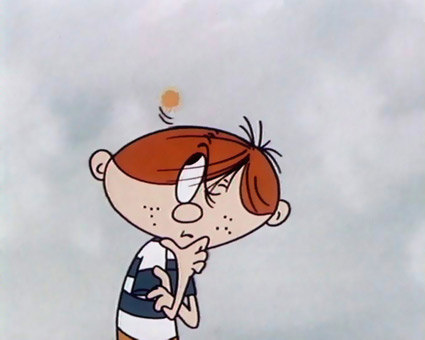 UCZEŃ SZCZEGÓLNIE UZDOLNIONY
POMOC RODZICÓW
PREZENTACJA UCZNIA UZDOLNIONEGO
WYZNACZENIE OPIEKUNA  I OBJECIE POMOCĄ
PROMOCJA OSIĄGNIĘC
Dzień Otwarty i Piknik Rodzinny
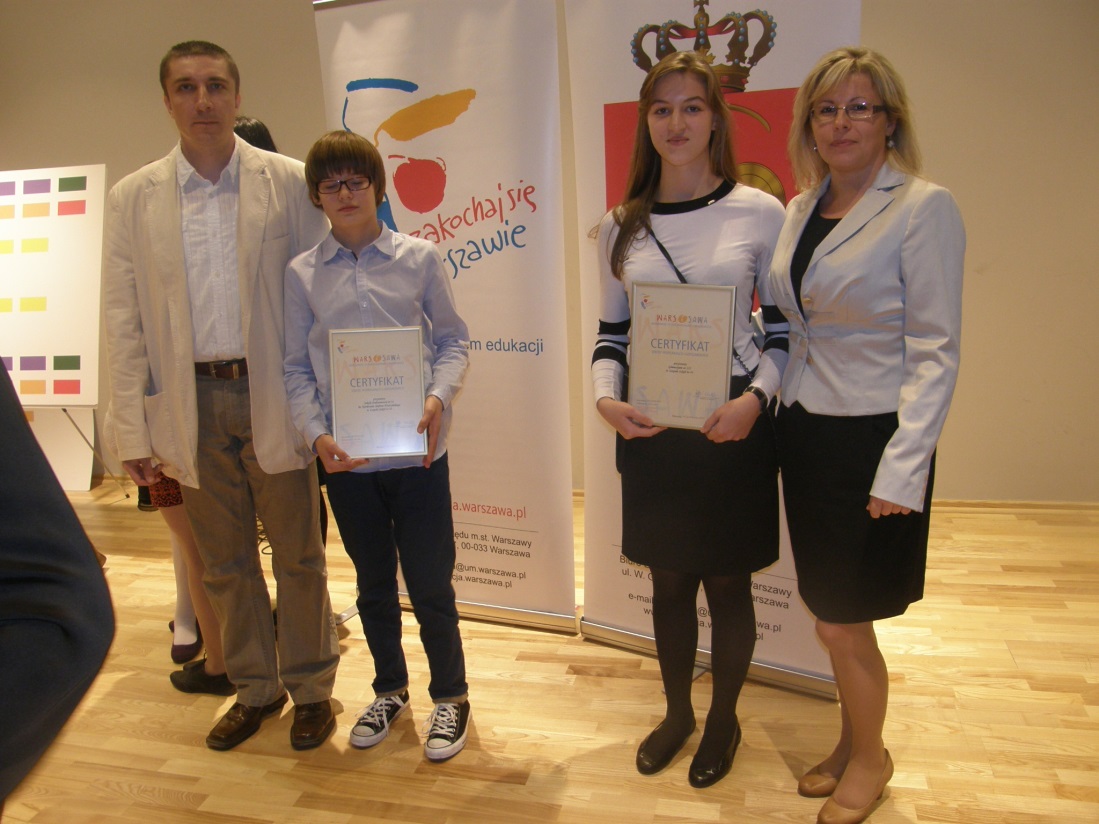 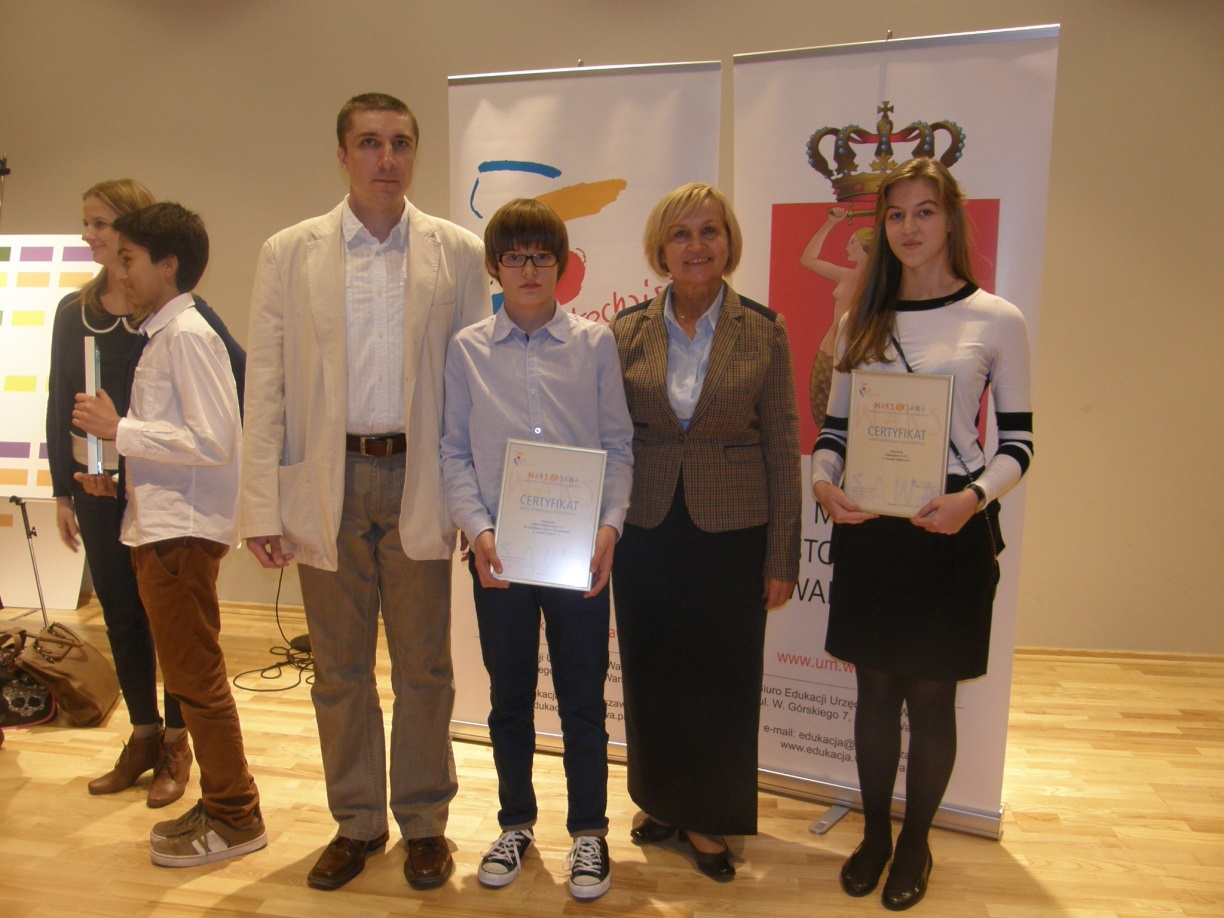 DZIĘKUJEMY  ZA UWAGĘ :)